5-Layer Pie with a Cherry – Slide Template
Text Here
You can type your contents here. Obviously, this graphic will suit your presentation slide to discuss with your audience.
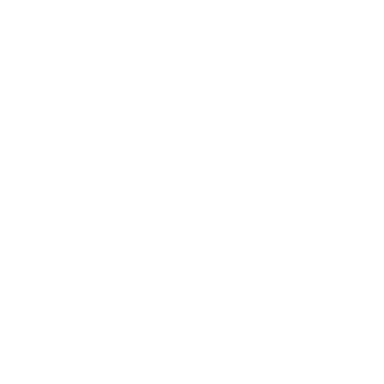 Text Here
Text Here
You can type your contents here. Obviously, this graphic will suit your presentation slide to discuss with your audience.
You can type your contents here. Obviously, this graphic will suit your presentation slide to discuss with your audience.
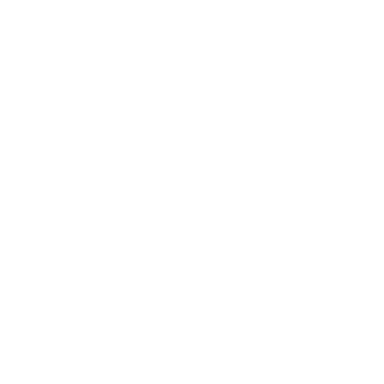 Text Here
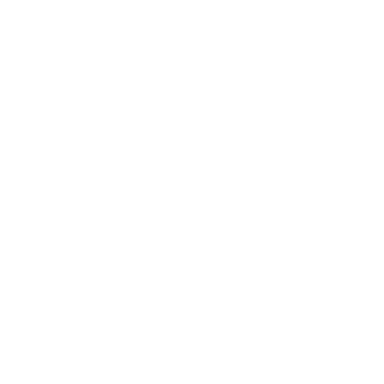 Text Here
Text Here
Text Here
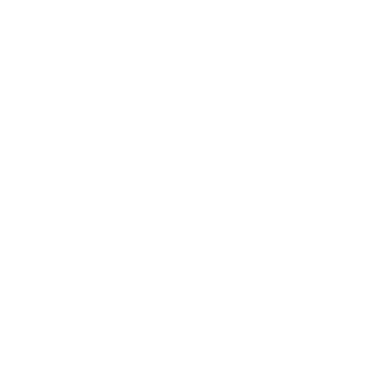 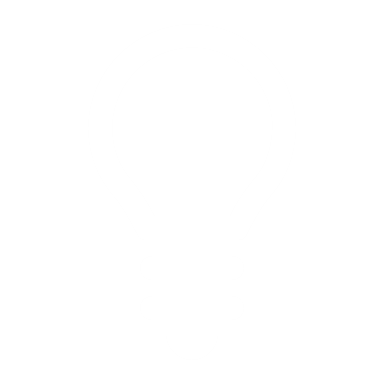 Text Here
You can type your contents here. Obviously, this graphic will suit your presentation slide to discuss with your audience.
Text Here
Text Here
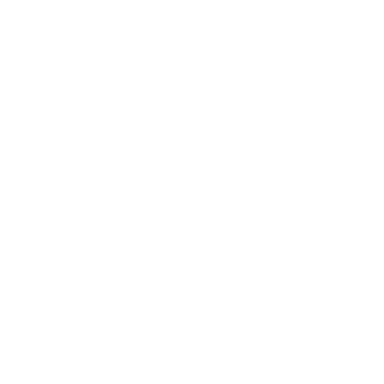 You can type your contents here. Obviously, this graphic will suit your presentation slide to discuss with your audience.
5-Layer Pie with a Cherry – Slide Template
Text Here
You can type your contents here. Obviously, this graphic will suit your presentation slide to discuss with your audience.
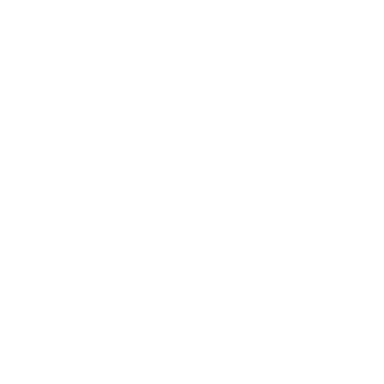 Text Here
Text Here
You can type your contents here. Obviously, this graphic will suit your presentation slide to discuss with your audience.
You can type your contents here. Obviously, this graphic will suit your presentation slide to discuss with your audience.
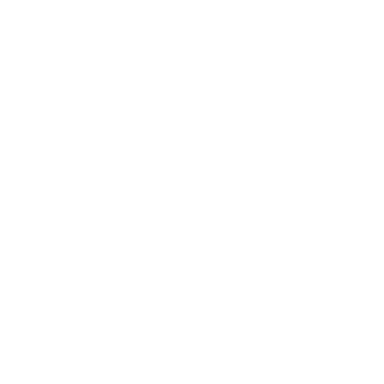 Text Here
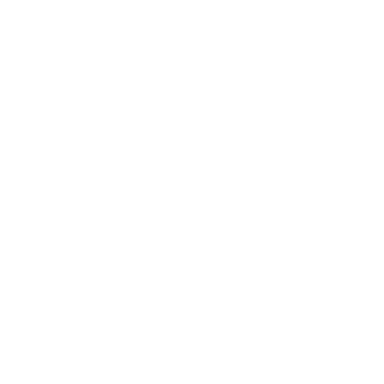 Text Here
Text Here
Text Here
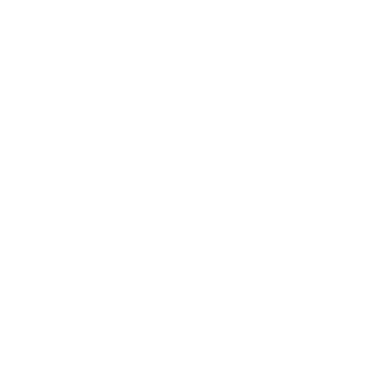 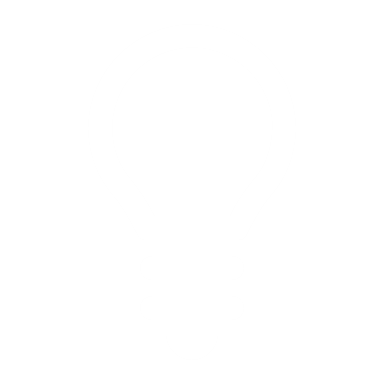 Text Here
You can type your contents here. Obviously, this graphic will suit your presentation slide to discuss with your audience.
Text Here
Text Here
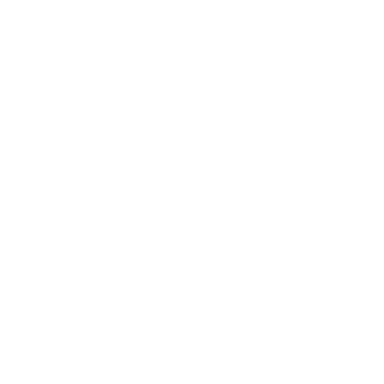 You can type your contents here. Obviously, this graphic will suit your presentation slide to discuss with your audience.